Základy práce s informačními zdroji pro bc. studenty ZUR
Bc. David Humpolík
Brno, 18. 2. 2019
Osnova kurzu
Práce s informacemi, základy EIZ, psaní odborných (závěrečných) prací
Práce s elektronickými informačními zdroji
základy vyhledávacích technik
tvorba rešeršního dotazu
praktické vyhledávání v oborových databázích
Citace, citování, plagiátorství
základní terminologie, citační styly
základy citování jednotlivých druhů dokumentů
citační software, zvláštnosti citování
Práce s elektronickými informačními zdroji
EBSCO Discovery Service a nadstavbové nástroje
databáze elektronických knih
Podmínky absolvování předmětu
Zápočet
 účast na všech přednáškách a seminářích
 vypracování všech praktických úkolů

Další termíny kurzu
PO 18. 2.          14:00 – 15:30	PC25 - sem. skupina 1 
PO 25. 2           14:00 – 15:30	PC25 - sem. skupina 2 
PO 4. 3.                 8:00 – 9:40	AVC - všichni
PO 18. 3.           14:00 – 15:30	PC25 - sem. skupina 1
PO 11. 3. (18.3.)   14:00 - 15:30 (8:00-9:40) PC25 - sem.   
                                               skupina 2
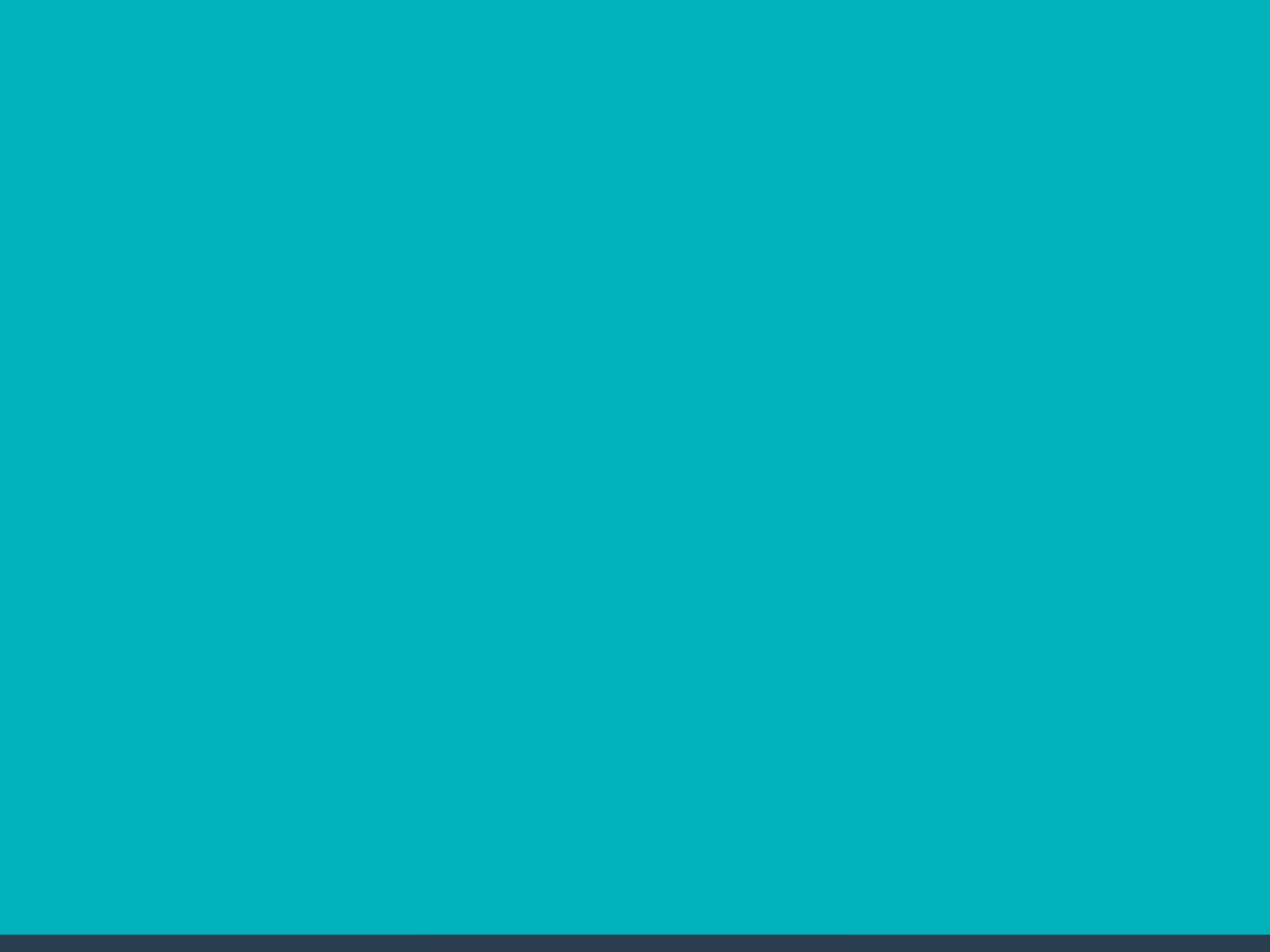 Práce s informacemi
Osnova
Práce s informacemi
informační společnost
informační gramotnost
Psaní odborných (závěrečných) prací
Informační zdroje
typy informačních zdrojů
licencované zdroje
kde hledat knihy, odborné časopisy, informace z médií, závěrečné práce, referenční díla, statistické údaje, oborové brány?
"Information these days seems to be everywhere. But rather than making research easier, this has made it harder, because when doing research you don´t just have to find any information, you have to find the right information."
Zdroj: The Fishscale of Academicness
Informační společnost
Založená na informacích a znalostech

 Problémy při práci s informacemi:
 velké množství 
 snadná dostupnost
 kvalita
Kolik existuje informací online?
Množství informací na internetu v roce 2016 bylo 7,7 zetabajtů dat, což je 7,7 bilionu gigabajtů - běžný pevný disk má 1024 gigabajtů.

“Kdybychom všechny tyto informace vytiskli na papír s běžnou velikostí písma, pokryli bychom jím celé Spojené státy. Vrstvou vysokou 4,5 metru.”
Zdroj: GREGOR, Miloš a Petra VEJVODOVÁ. Nejlepší kniha o fake news, dezinformacích a manipulacích!!!. Brno: CPress, 2018. ISBN 978-80-264-1805-4.
Kolik existuje informací?
Každý den vytvoří lidstvo 2,5 quintilionu bytů dat = 2,5 000 000 000 000 000 000 bytů.
Kvůli měření musely vzniknout nové jednotky.
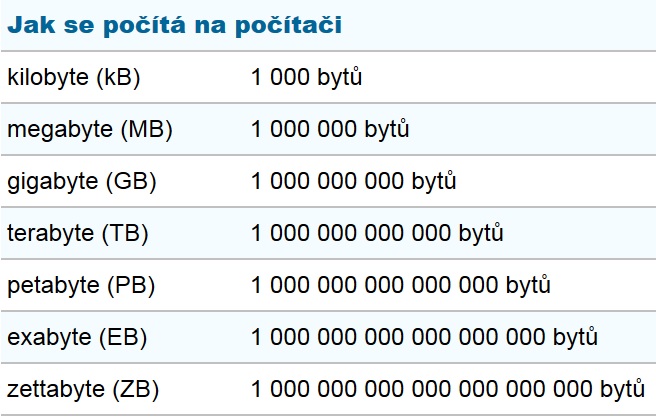 Zdroje: Na informace je zapotřebí nová jednotka, zettabyte. Novinky.cz [online]. [cit. 2017-10-03]. Dostupné z: https://www.novinky.cz/internet-a-pc/209215-na-informace-je-zapotrebi-nova-jednotka-zettabyte.htmlHow much data do we create every day? Forbes.com [online]. [cit. 2019-2-12]. Dostupné z: https://www.forbes.com/sites/bernardmarr/2018/05/21/how-much-data-do-we-create-every-day-the-mind-blowing-stats-everyone-should-read/#3ff7a21d60ba
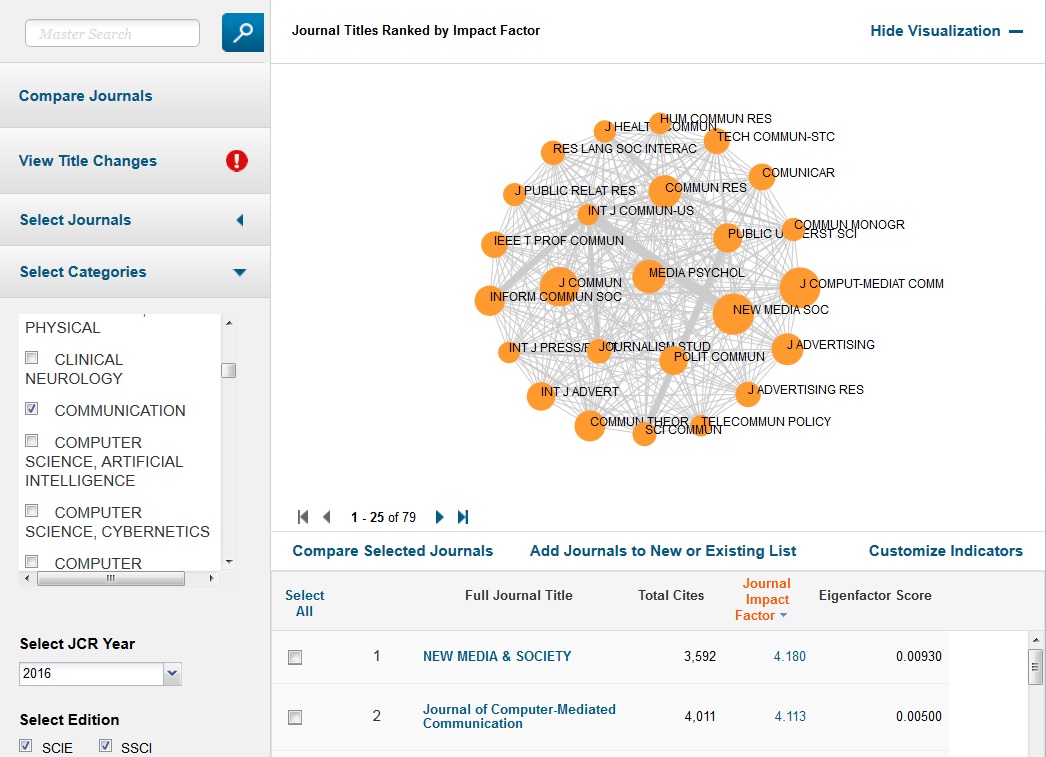 Informační gramotnost
→  Rozpoznání informační potřeby

 Schopnost informaci:
nalézt – znalost informačních zdrojů a    
      vyhledávacích strategií
vyhodnotit – užitečnost/relevance
použít – pro daný účel, znalost autorského 
     zákona, problematiky citování a plagiátorství
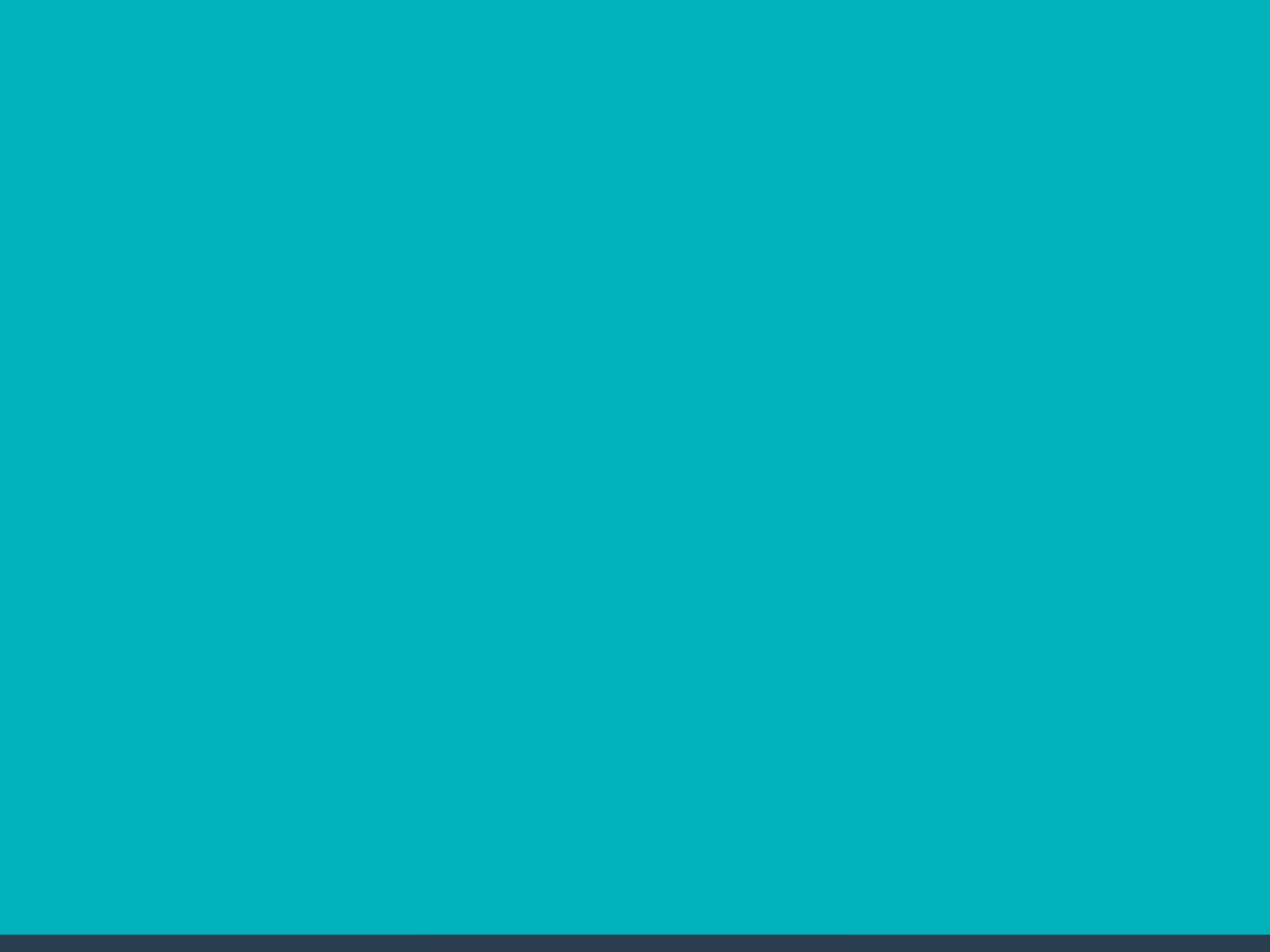 Psaní odborných (závěrečných) prací
Propagační video Západočeské univerzity v Plzni
Metodika psaní odborných prací
Dostatek času pro vyhledání a nastudovaní      příslušné literatury
 Vypracování námětu závěrečné práce
 Vymezení času potřebného k sepsání textu
 Dodržení všech předepsaných formálních a odborných náležitostí

Pravidla pro psaní závěrečné práce
Základní etapy přípravy písemné práce
Volba tématu a strategie přípravy
Informační průzkum
Zpracování výsledků průzkumu
Výzkum
Tvorba práce
Příprava dokumentace
Příprava konečné verze práce
Odevzdání práce
Obhajoba - prezentace práce
Základní etapy přípravy písemné práce
Volba tématu a strategie přípravy
Informační průzkum
Zpracování výsledků průzkumu
Výzkum
Tvorba práce
Příprava dokumentace
Příprava konečné verze práce
Odevzdání práce
Obhajoba - prezentace práce
Volba tématu
Podívat se do Archivu závěrečných prací IS MU

Případně na práce jiných univerzit: Vysokoškolské kvalifikační práce
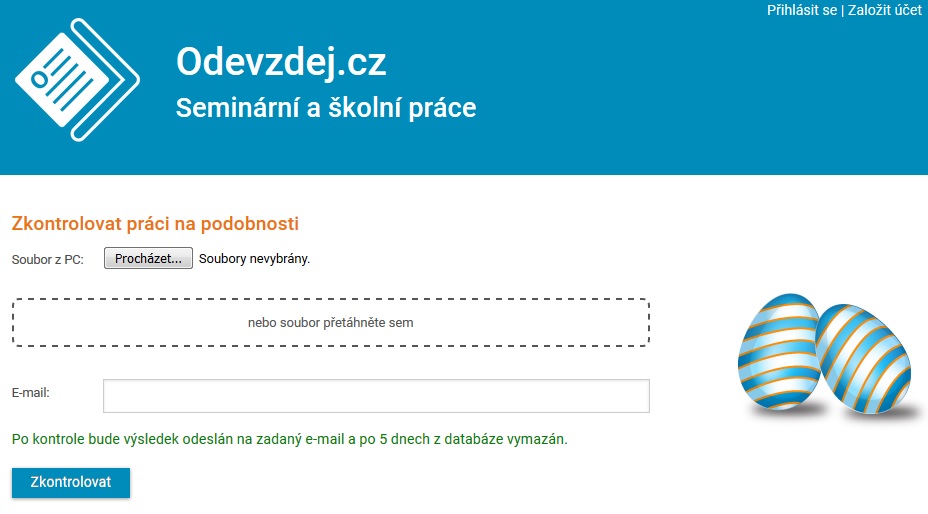 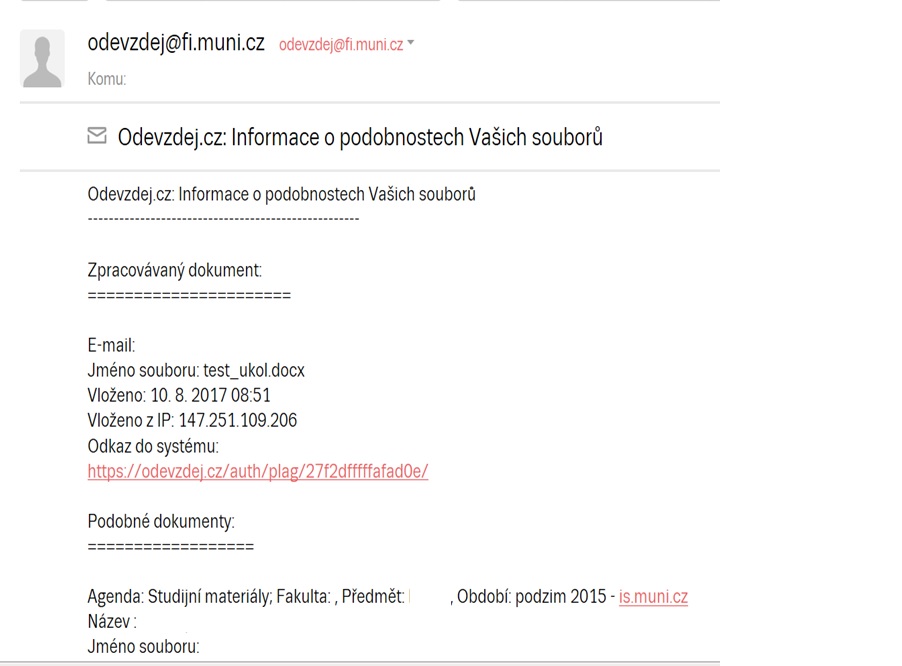 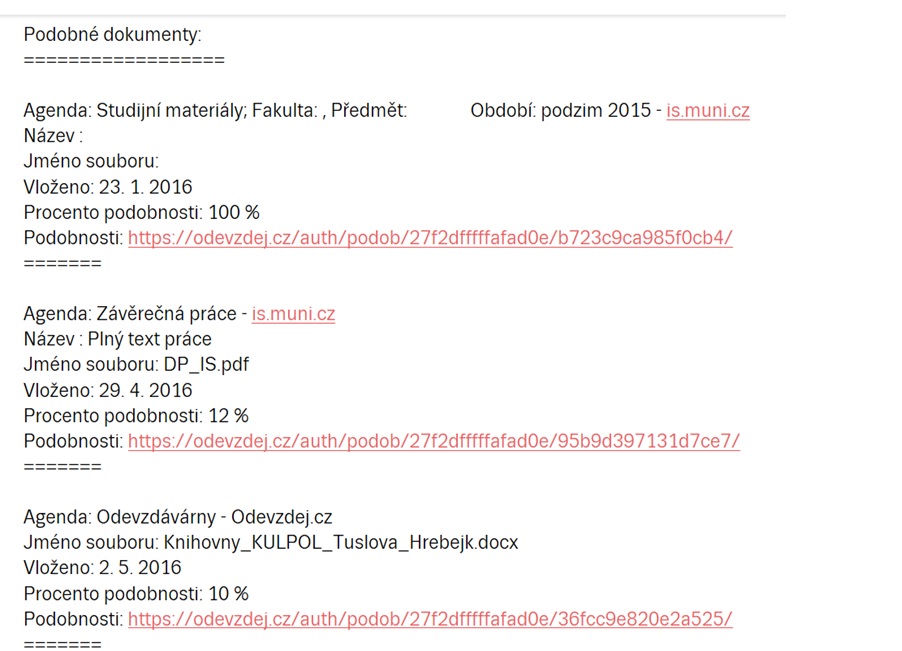 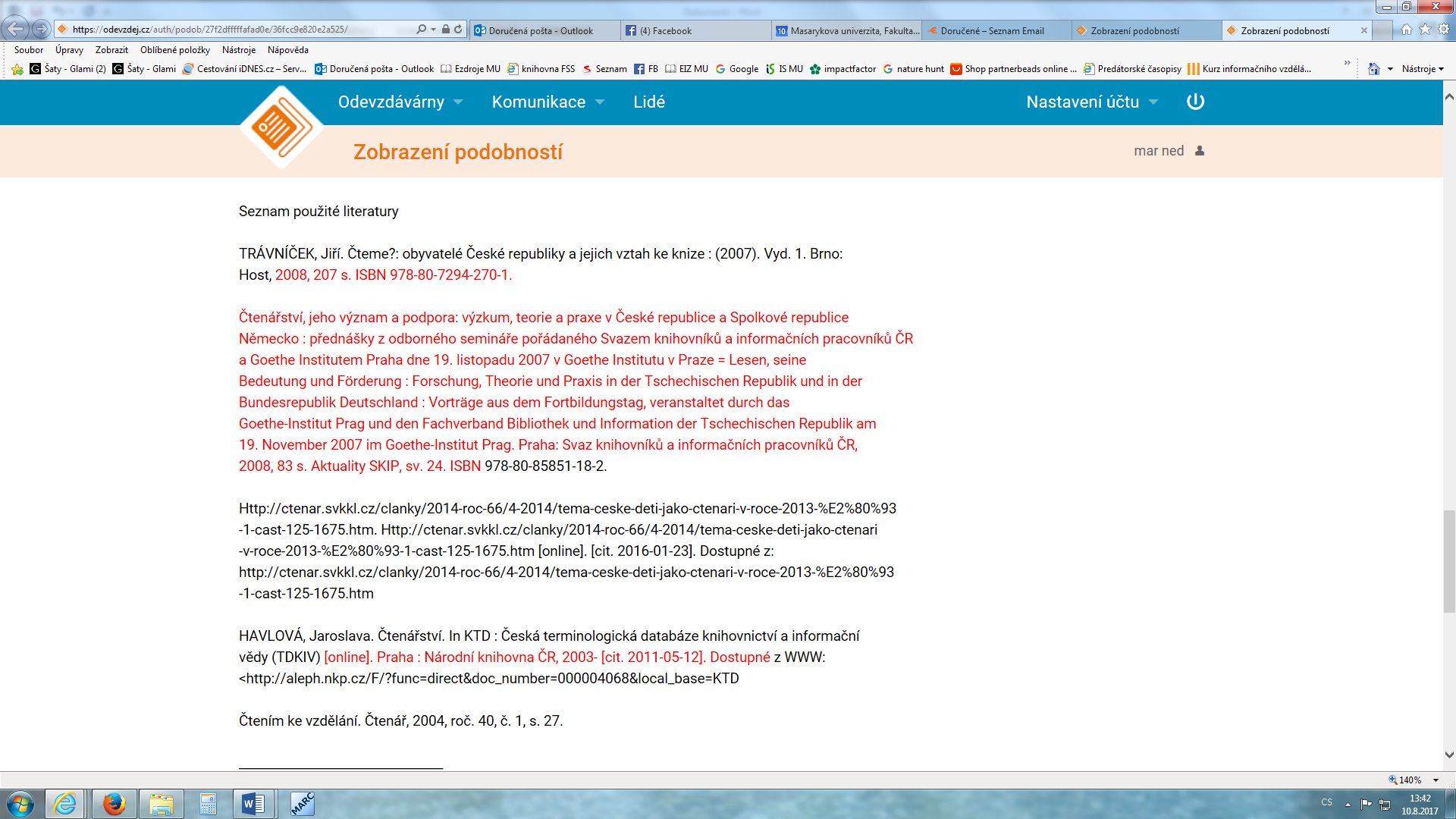 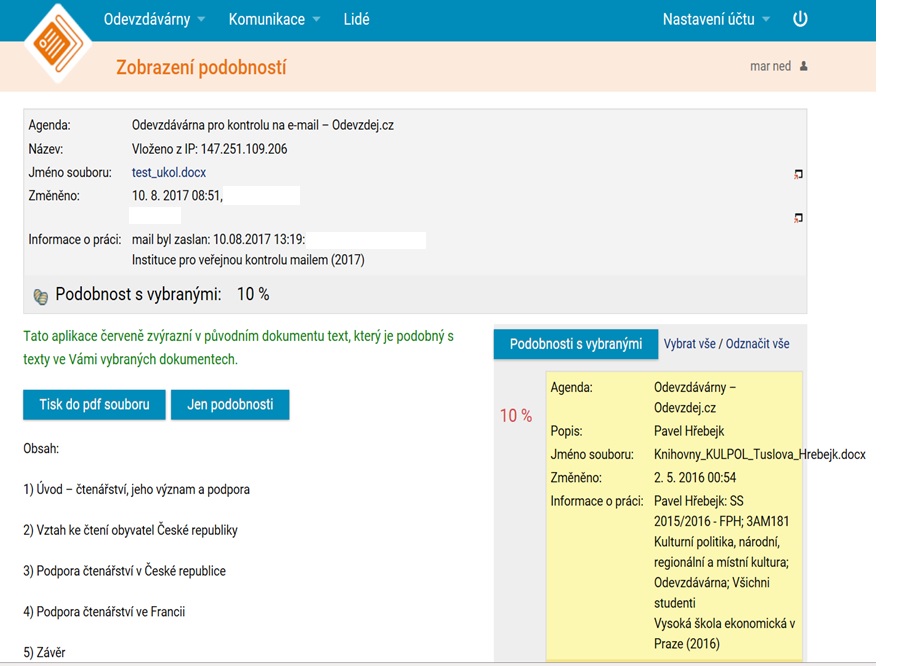 Základní etapy přípravy písemné práce
Volba tématu a strategie přípravy
Informační průzkum
Zpracování výsledků průzkumu
Výzkum
Tvorba práce
Příprava dokumentace
Příprava konečné verze práce
Odevzdání práce
Obhajoba - prezentace práce
Informační průzkum
Práce s informačními zdroji 
 Hledání dokumentů, které souvisí se zvoleným tématem
 Získání dokumentů*:
 Výpůjčka z knihovny
 Výpůjčka/dodání dokumentu z jiné knihovny v  ČR/zahraničí -   MVS/MMVS
 E-prezenčka, Copy on Demand (CoD)
 Licencované databáze
 Internet

*jako dokument budeme pro potřeby naší výuky označovat texty, obrázky, fotky, videa tj. jakoukoli formu grafického znázornění informací
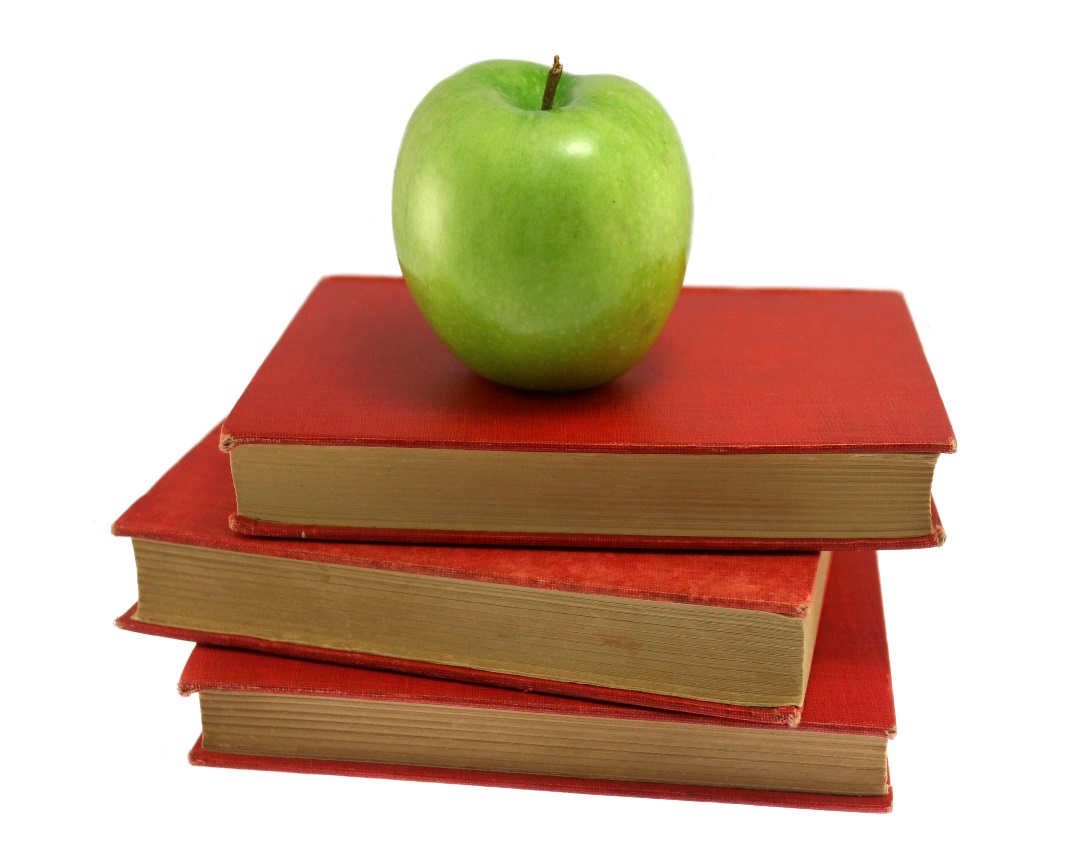 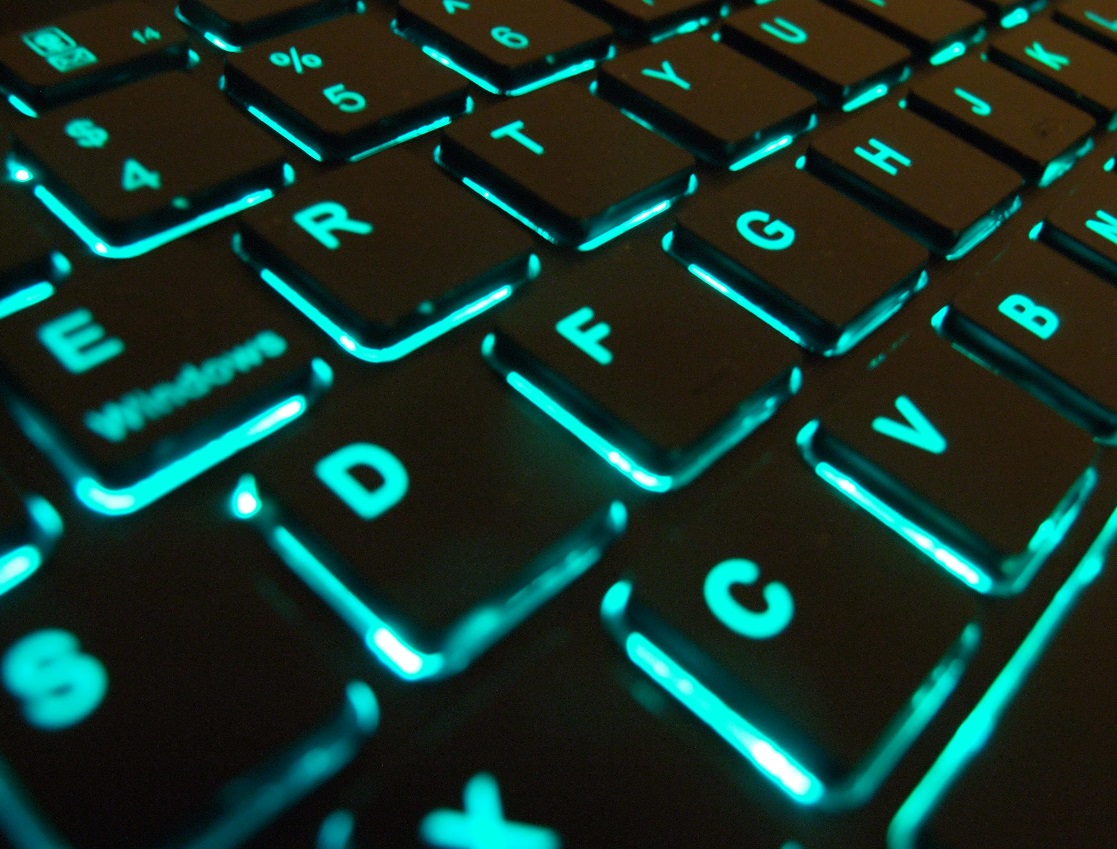 Informační
 zdroje
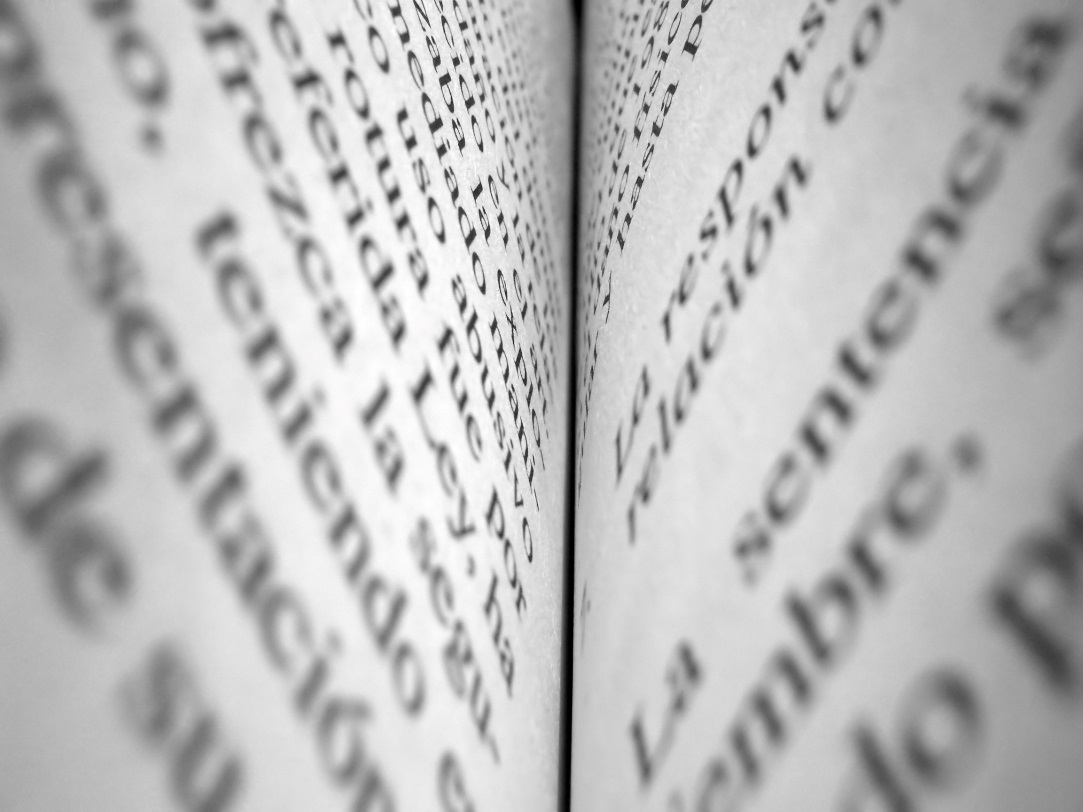 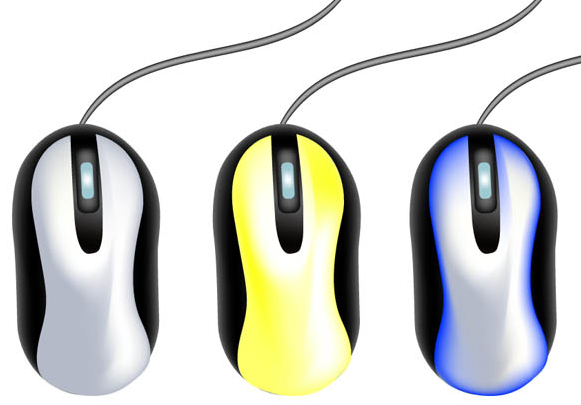 Informační zdroje
Knihy
Periodika 
odborné časopisy, magazíny
Referenční díla
encyklopedie, slovníky, tezaury, mapy, atlasy, bibliografie, adresáře, ročenky       
Další zdroje
závěrečné práce, materiály z konferencí, vládní publikace, šedá literatura, noviny, newslettery)
Internet
Cvičení
Jaký je rozdíl mezi těmito pojmy?
Surface Web
Deep Web
Dark Web
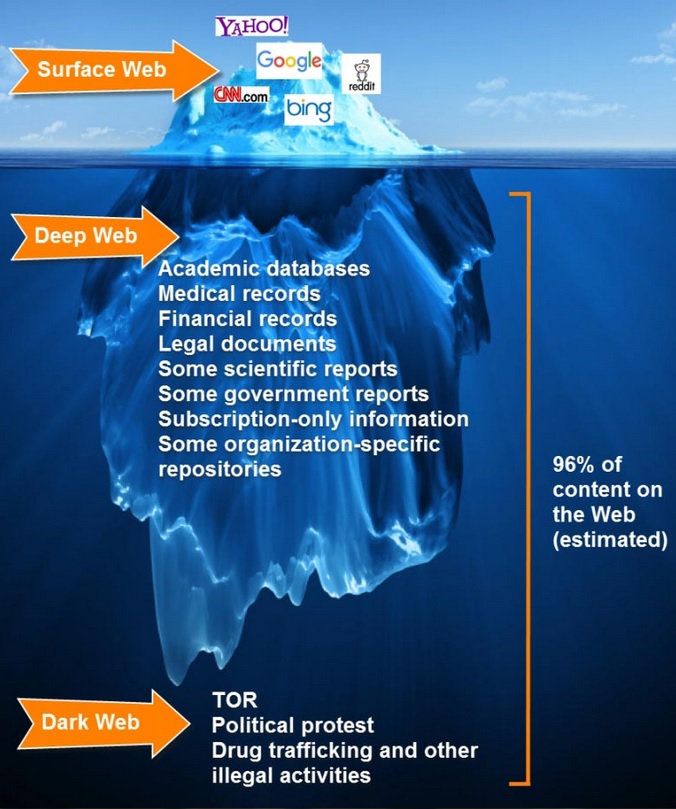 Surface WebxDeep WebxDark Web
https://www.airsassociation.org/airs-articles/item/16220-how-to-access-the-dark-web
Licencované zdroje I.
další výrazy - komerční zdroje/databáze, elektronické informační zdroje, e-zdroje, EIZ, databáze, dokumenty v elektronické podobě

dostupné prostřednictvím databází
volně dostupné 
komerční (licencované)
Databáze
Bibliografické – pouze základní  "identifikační" údaje o dokumentech (název, autor, rok vydání atd.) + abstrakt

 Fulltextové – plné texty dokumentů

 Multioborové – dokumenty z různých oborů 
rozsáhlé databáze – např. ProQuest, Wiley, EBSCO
není možné mít zaplacený přístup ke všem kolekcím, tj. ke všem fulltextům
Licencované zdroje II.
za úplatu - pro studenty MU zdarma ☺
informace jsou prověřené (prochází recenzním řízením)
články většinou dostupné dříve než v tištěné podobě
doporučený zdroj pro psaní seminárních a závěrečných prací
Jak se dostanu k licencovaným zdrojům?
stránky knihovny - http://knihovna.fss.muni.cz/ezdroje
 databáze k oborům vyučovaným na FSS

 Portál elektronických informačních zdrojů MU - http://ezdroje.muni.cz/
databáze i z dalších oborů
Jak se dostanu k licencovaným zdrojům mimo počítačovou síť MU?
Nastavte si na počítači vzdálený přístup
OpenVPN
Shibboleth
EZproxy
Kde začít?
Vyhledávače, discovery systémy a vědecké sítě
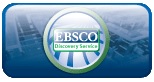 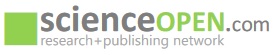 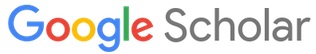 EBSCO Discovery Service - "univerzitní Google"  
     pro licencované i volně dostupné zdroje

 Google Scholar - vyhledávač odborné literatury

 Science Open - vědecká a publikační síť
Kde hledat odborné časopisy? I.
EBSCO 
JSTOR
ProQuest
Sage Journals Online
ScienceDirect
SpringerLink
Wiley Online Library
Multioborové databáze jsou dobrým                
startovním místem pro vyhledávání

Můžete je prohledávat hromadně prostřednictvím discovery
Multioborové databáze jsou dobrým                
startovním místem pro vyhledávání

Můžete je prohledávat hromadně prostřednictvím discovery
Kde hledat odborné časopisy? II.
Volně dostupné zdroje:
Directory of Open Access Journals (DOAJ) - adresář FT vědec. a akad. časopisů s otevřeným přístupem, přes 10.000 čas.
Central European Journal of Social Sciences and Humanities (CEJSH) – abstraktová a fulltextová databáze článků uveřejněných ve vědeckých časopisech z oblasti humanitních a společenských věd vycházejících v ČR, SR, v Maďarsku, Polsku, atd. 
De Gruyter Online - volně dostupný multioborový zdroj, stovky odborných časopisů.
Kde hledat odborné časopisy? III.
Volně dostupné zdroje:
HighWire Free Online Full-text Articles - rozsáhlý multioborový repozitář plnotextových a volně dostupných vědeckých časopisů z celého světa; též přístup k webovým sídlům s placeným přístupem.

Časopisy dostupné elektronicky (ÚK FSS)
    - Journalism
    - Mediální studia
      atd.
How  to  Read  (and  Understand) 
a  Social  Science  Journal  Article
Kde hledat knihy?
Katalogy
Katalog MU Aleph
Souborné katalogy – knihovny.cz, CASLIN
Ebsco Discovery Service

Licencované databáze 
Ebsco eBooks
Sage Knowledge
Taylor&Francis eBooks
eReading.cz
Kde hledat knihy? II.
Další zdroje
OAPEN Library - volně přístupné akademické knihy, zejména z oblasti humanitních a společenských věd
Directory of Open Access Books (DOAB) - seznam recenzovaných knih (OA), přes 4000 knih
Google Books

DDA - nový způsob nákupu e-knih dle požadavku uživatelů, platforma ProQuest Ebook Central
Kde hledat informace z médií?
Denní tisk, TV a rozhlasové vysílání
Anopress Monitoring Online
PressReader  - zahraniční deníky a populárně naučné časopisy ze 100 zemí světa, archiv je u většiny titulů 3 měsíce
NEWTON Media – slovenská mediální databáze, retrospektiva do roku 1998

ČTK (pouze knihovna FSS, PC54)
Kde hledat závěrečné práce?
Archiv závěrečných prací MU – Thesis

Vysokoškolské kvalifikační práce – Theses

DART – Europe E-theses Portal (evrop. závěrečné práce)
ProQuest® Dissertations & Theses (PQDT OPEN) - Open Access Dissertatitons and Theses
Kde hledat referenční díla?
Gale Virtual Reference Library (encyklopedie)

The World Factbook
Kde hledat statistické údaje?
Český statistický úřad

Eurostat
Kde hledat další zdroje? I.
Social Science Research Network - brána k informačním zdrojům pro oblast humanitních věd a výzkumu (abstrakty)
ICPSR (Inter-university Consortium for Political and Social Research) – sociálněvědný datový archiv
Google Scholar ;)
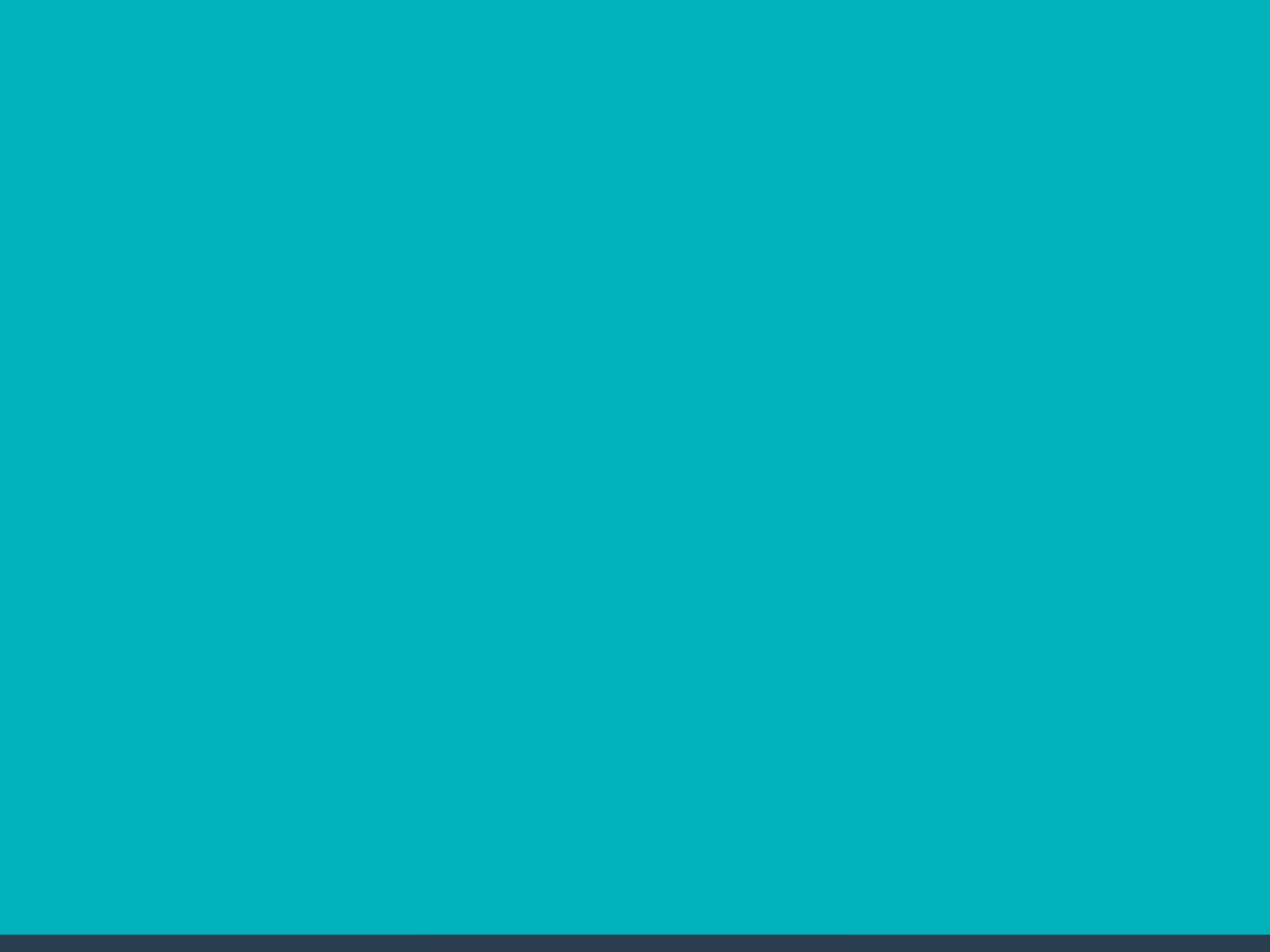 Vyhledávání
Téma a klíčová slova
 Další specifikace
 Výběr zdrojů
 Boolovský model
 Technika vyhledávání
 Vlastní vyhledávací proces
 Hodnocení vyhledaných záznamů
 Další operace
Téma a klíčová slova
 Další specifikace
 Výběr zdrojů
 Boolovský model
 Technika vyhledávání
 Vlastní vyhledávací proces
 Hodnocení vyhledaných záznamů
 Další operace
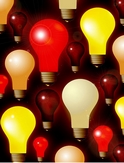 1. Téma a klíčová slova
1) Zamyslete se o čem chcete psát
 je nutné mít dost informací o daném tématu   
     (pokud se studiem problematiky začínáte,       
     nebojte se využít učebnice, encyklopedie,                        
     radu vyučujícího apod.)
2) Zformulujte téma nebo problém
 lze využít tzv. myšlenkových map - grafické 
     znázornění tématu
 aplikace - Pět nejlepších nástrojů pro tvorbu myšlenkových map
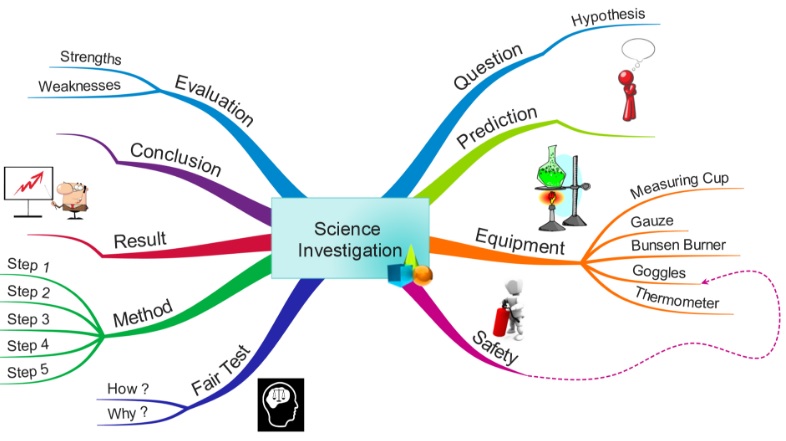 Zdroj: http://35d50322364c5467929d-116d0a662068ba1c259eb7735f950309.r77.cf2.rackcdn.com/Example%20Education%20maps/science%20investigation.png
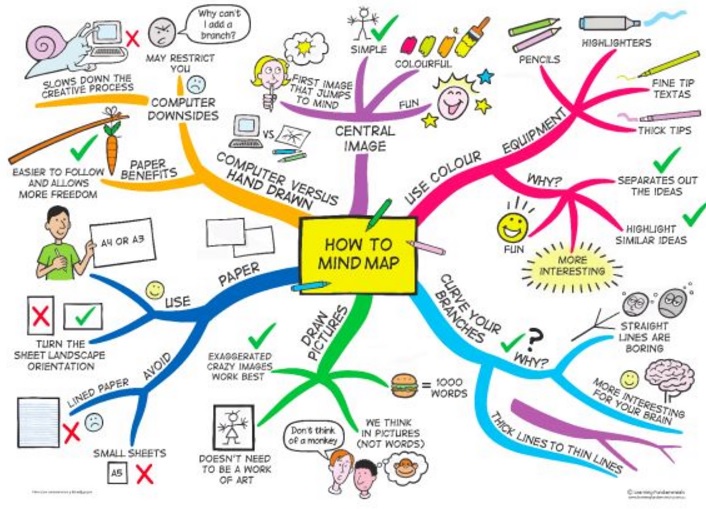 Zdroj: https://s-media-cache-ak0.pinimg.com/736x/b1/8c/7d/b18c7dde7e01870bd4715b308241c155.jpg
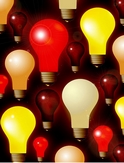 Téma - Výzkumná otázka
1) Zformulujte výzkumnou otázku (téma nebo problém) 
zjistěte si dost informací o daném tématu 

Příliš obecná: Jaký je vztah mezi státní regulací a energetickou účinností?
Specifická: Jak program Zelená úsporám přispívá k energetické účinnosti v městě Brně?
Triviální: Je Ruská federace vlivným energetickým exportérem?
Netriviální: Jak  Ruská federace využívá energii v zahraniční politice ve vztahu k pobaltským státům?
Nerealizovatelná: Jaké osobní pohnutky vedly  ministra  Kubu  k prosazování prolomení limitů pro těžbu uhlí v severních Čechách?
Realizovatelná: Jaká  jsou  hlavní  témata spojená  s energetikou ve  veřejném diskurzu vlády České republiky?
                                                                                              Zdroj: https://is.muni.cz/do/fss/57816/65190270/MVEB_thesis_guidelines.pdf
Téma a klíčová slova II.
3) Vyjádřete téma ve formě
 klíčových slov (hesel) 
-      používejte zejména podstatná jména 
příd. jména, zájmena a slovesa pouze pokud jsou  
       opravdu nezbytné
vyhýbejte se tzv. stop words (předložky, spojky, členy
        v cizích jazycích)
  př. Palestina; dějiny; starověk

Pozn. v katalozích knihoven můžete nalézt i tzv. předmětová
       hesla 
    př. Palestina – dějiny – starověk
Cvičení
Určete vhodná klíčová slova (případně synonyma) pro výzkumnou otázku:
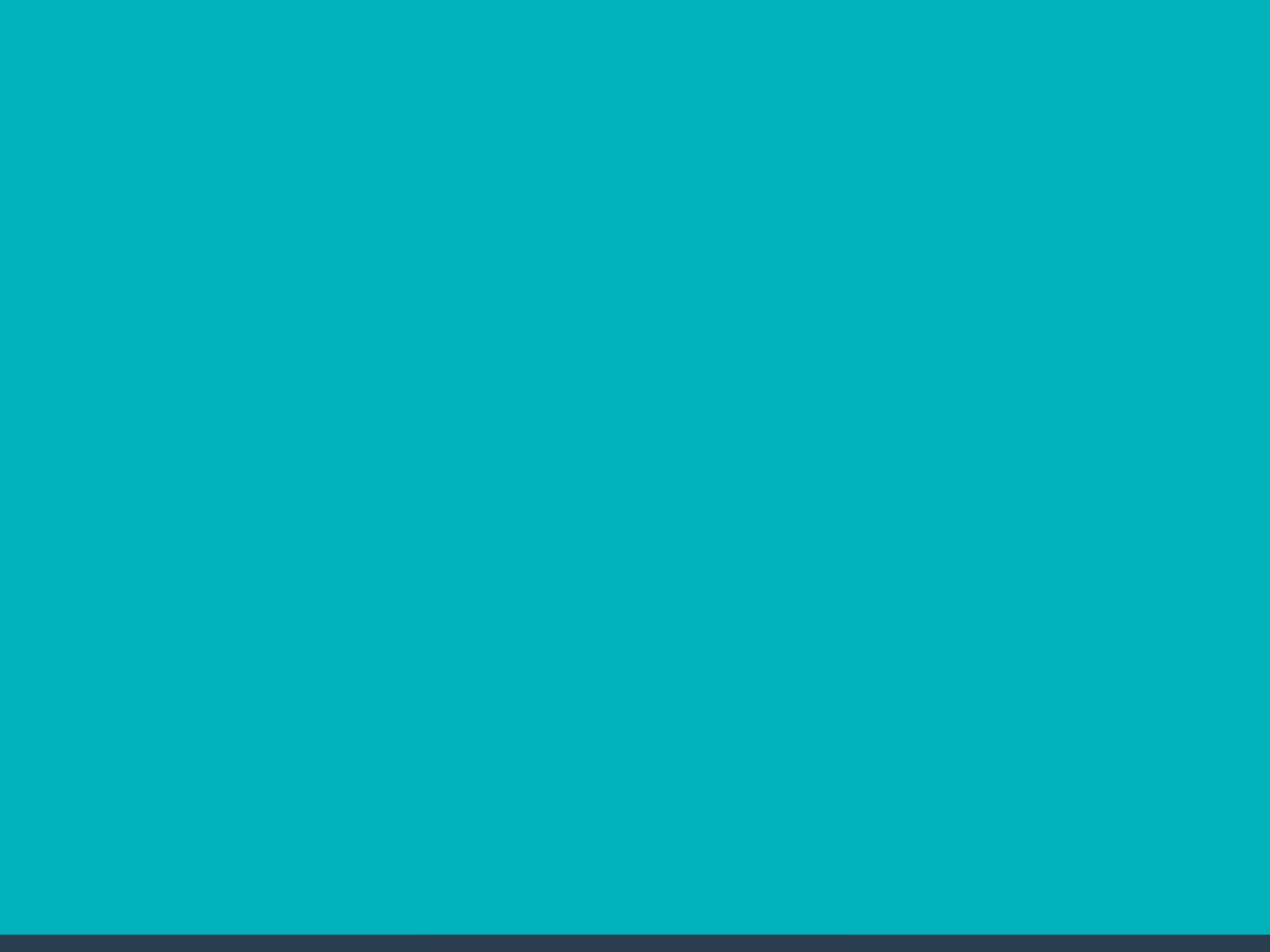 Zadání 1. praktického úkolu



IS MU - ZUR163 – Studijní materiály – Úkol č. 1
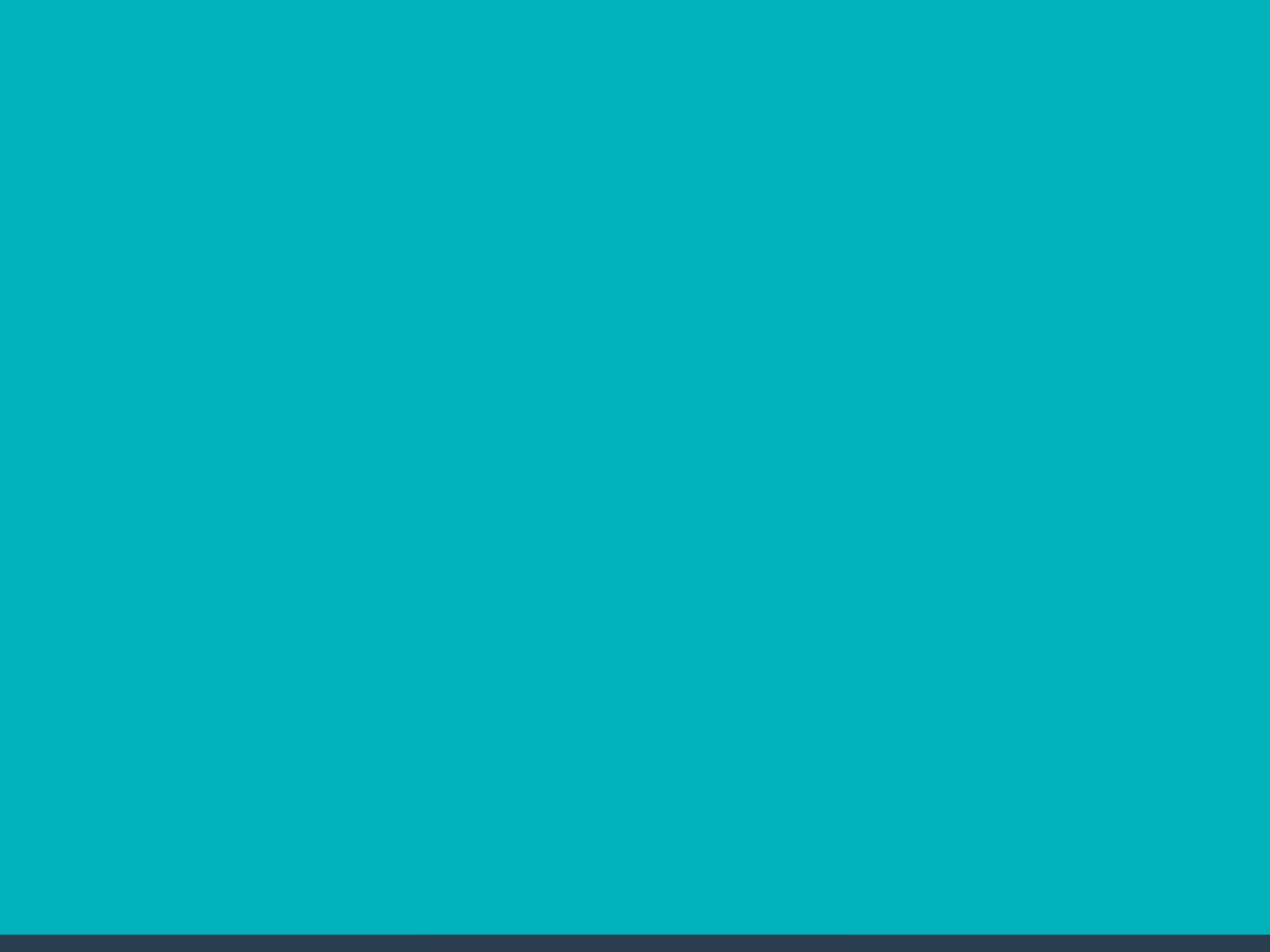 Shrnutí
Psaní odborných (závěrečných) prací
Volba tématu
Kontrola v Archivu závěrečných prací IS MU

Informační průzkum
Katalogy knihoven
Licencované zdroje
Veřejné dostupné zdroje
Pro vyhledávání odborných informací používejte licencované informační zdroje
Ověřené, kvalitní, jedinečné informace
Seznam databází
Stránky knihovny
Portál elektronických informačních zdrojů
Mimo počítačovou síť MU si nastavte vzdálený přístup
OpenVPN, Shibboleth, EZproxy
Literatura
KATUŠČÁK, D., B. DROBÍKOVÁ, R. PAPÍK. Jak psát závěrečné a kvalifikační práce. Nitra: Enigma, 2008, 161 s. ISBN 978-80-89132-70-6.

BOTHMA, Theo. Navigating information literacy: your information society survival toolkit. 3rd ed. Cape Town: Pearson Education, 2011, 208 s. ISBN 9781775782278.
Obrázky
http://cathryno.global2.vic.edu.au/2010/05/08/deep-web-vs-surface-web/ (deep wep)

https://www.novinky.cz/internet-a-pc/209215-na-informace-je-zapotrebi-nova-jednotka-zettabyte.html (jak se počítá na počítači)

https://s-media-cache-ak0.pinimg.com/736x/b1/8c/7d/b18c7dde7e01870bd4715b308241c155.jpg   (myšlenková mapa)

http://35d50322364c5467929d-116d0a662068ba1c259eb7735f950309.r77.cf2.rackcdn.com/Example%20Education%20maps/science%20investigation.png (myšlenková mapa)
Děkuji Vám za pozornost

Bc. David Humpolík
humpolik@fss.muni.cz

infozdroje@fss.muni.cz